JAX mice and building sampling
Presentation to Gerstein Lab
04 Mar 2015
Introduction
2 projects involving microbiome sampling with spatial information
JAX building sampling
Surface sampling (desks, chairs, etc) 
Temporal (1/wk for 20 weeks)
Individuals
JAX colony mouse microbiome pilot
Stool samples
Different strains
Different rooms
JAX building sampling
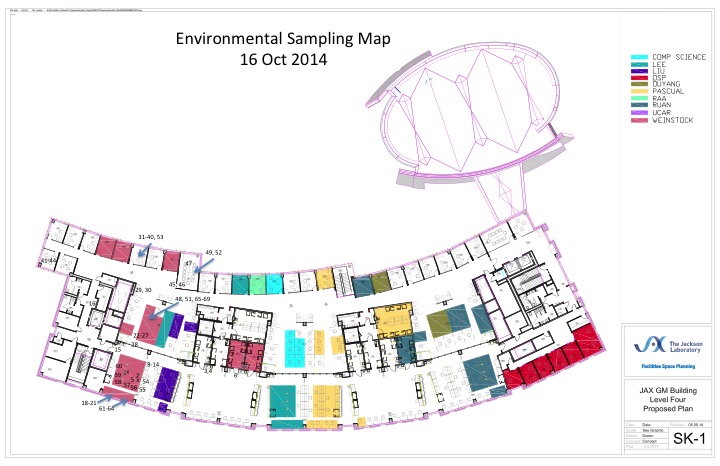 20 weeks
	(~ 160 samples/wk, ~3 hrs collecting time/ wk , 3 indiv = 7.5 person days of work)
JAX building sampling progress
Round 3 of protocol development

Plans to start test sequencing in April

Working through IRB’s for sampling individuals

Expected to begin seeing larger amounts of data in the summer
JAX mouse colony sampling background
Most of JAX’s $ comes from mouse sales
Phenotypes closely followed

There are examples of genetically identical mice responding differently to experimentation

JAX is exploring storing microbiome data with their other metadata that ships with the mice

Also, some individuals keep their own colonies, found segmented filamentous bacteria  - unclear if it is widespread in the colony
JAX mouse colony metadata and questions
How similar are the microbiomes?

Is the stool microbiome more affected by room or strain?

Are SFB widespread?
Method summary
Clean and assemble reads (Trimmomatic, Uchime, FLASH, RDP, convert to fasta)

Generate OTUs (Usearch)

Identify OTUs (RDP)

Generate taxa abundance tables (R)

Convert to Relative abundance tables (R)
Summary of the data
OTU count table
Taxa relative abundance table
One sample may needs more sequencing depth
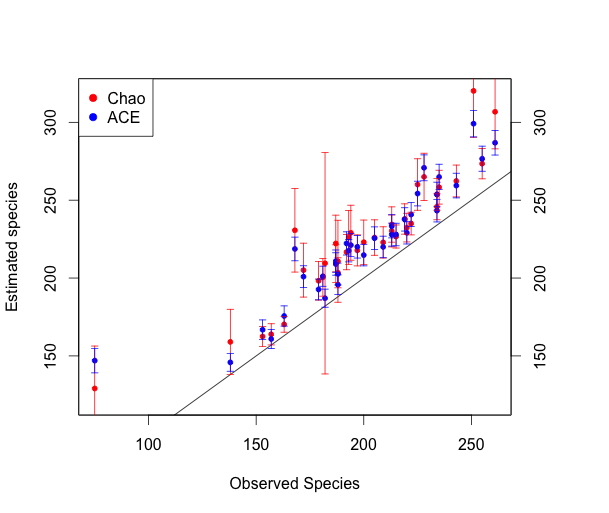 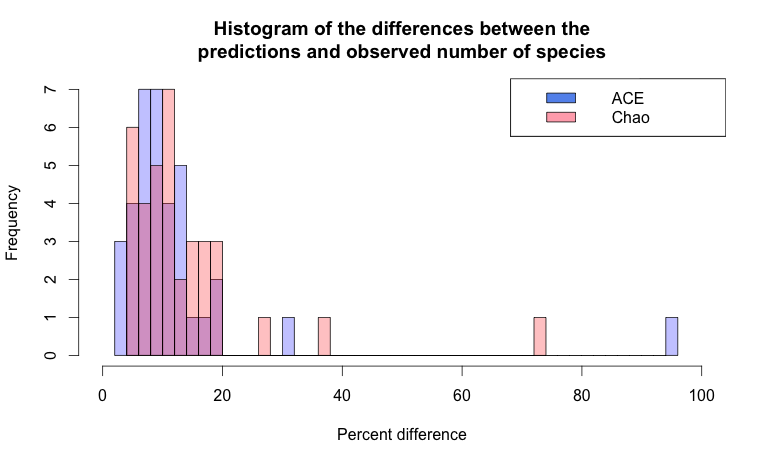 [Speaker Notes: tOTU_Table <- t(OTU_Table)
est.plot.t <- estimateR(tOTU_Table)
test.plot.t = t(est.plot.t)
test.plot.t = data.frame(test.plot.t)
x <- test.plot.t$S.obs
y1 <- test.plot.t$S.chao1
y2 <- test.plot.t$S.ACE
par(mar=c(5,4,4,5)+.1)
plot(x,y1,type="p",col="red", pch = 20, xlab = "Observed Species", ylim = c(120, 320), ylab = "Estimated species")
par(new=TRUE)
plot(x, y2,,type="p",col="blue",xaxt="n",yaxt="n",xlab="",ylab="", pch = 20, ylim = c(120, 320))
axis(4)
legend("topleft",col=c("red","blue"), pch = 19, legend=c("Chao","ACE"))
abline(0,1)  
arrows(x, y1-test.plot.t$se.chao1, x, y1+test.plot.t$se.chao1, length=0.05, angle=90, code=3, col = "red")
arrows(x, y2-test.plot.t$se.ACE, x, y2+test.plot.t$se.ACE, length=0.05, angle=90, code=3, col = "blue")]
Polygons drawn by room
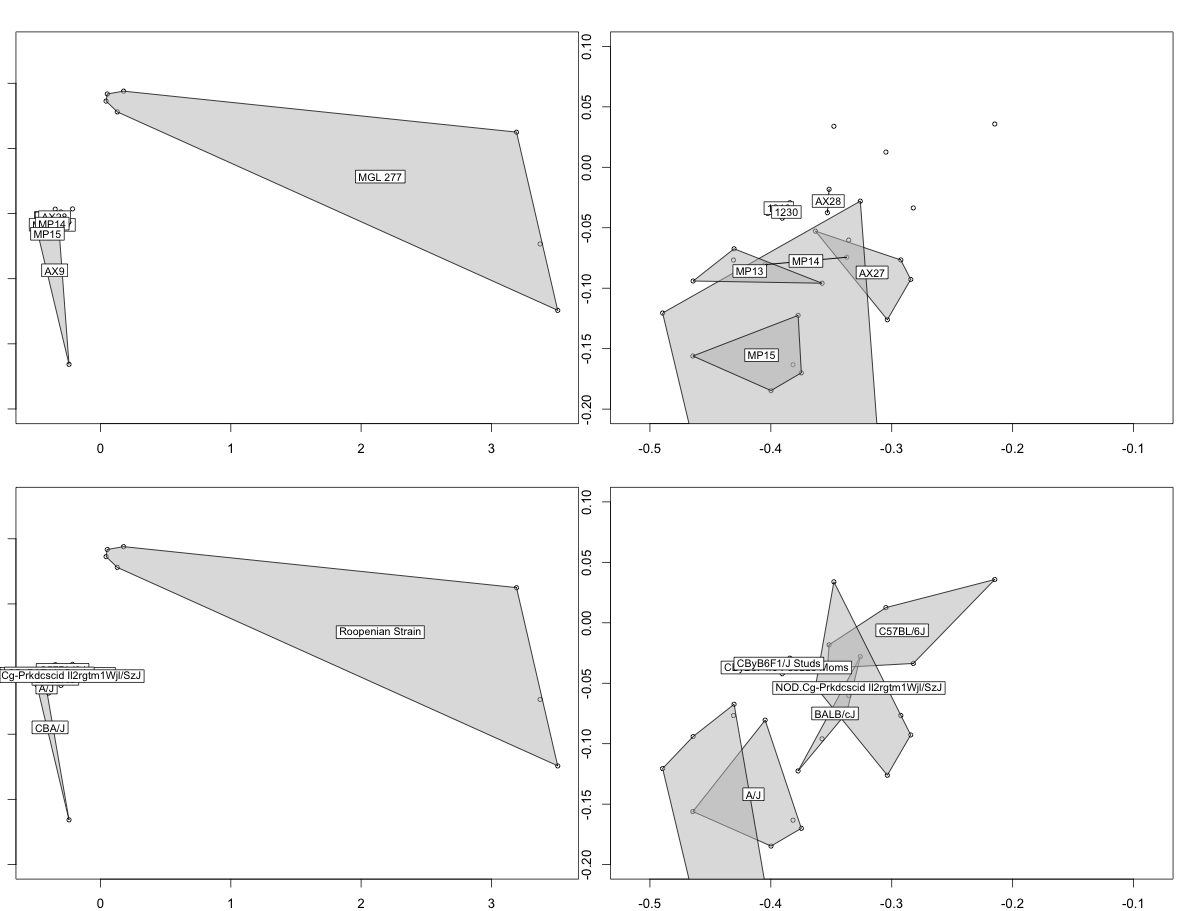 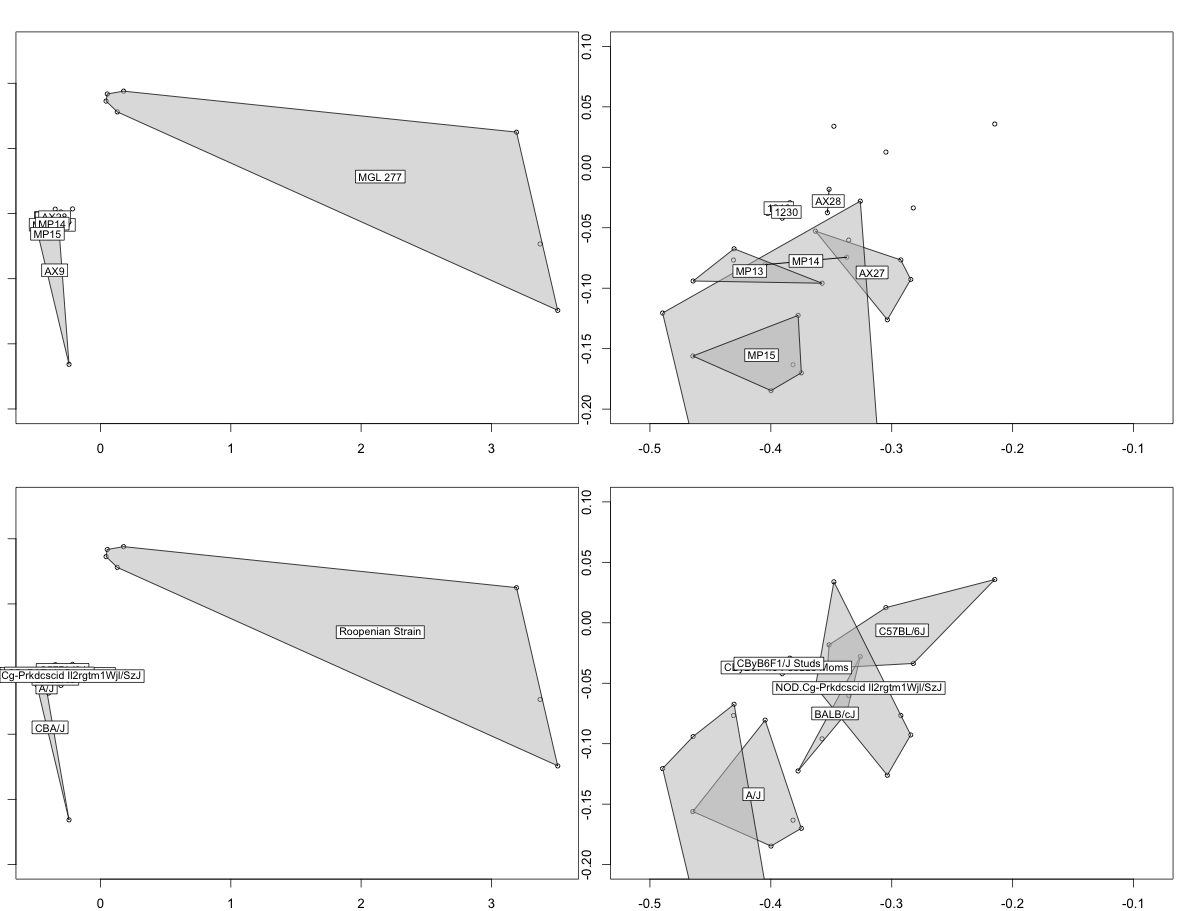 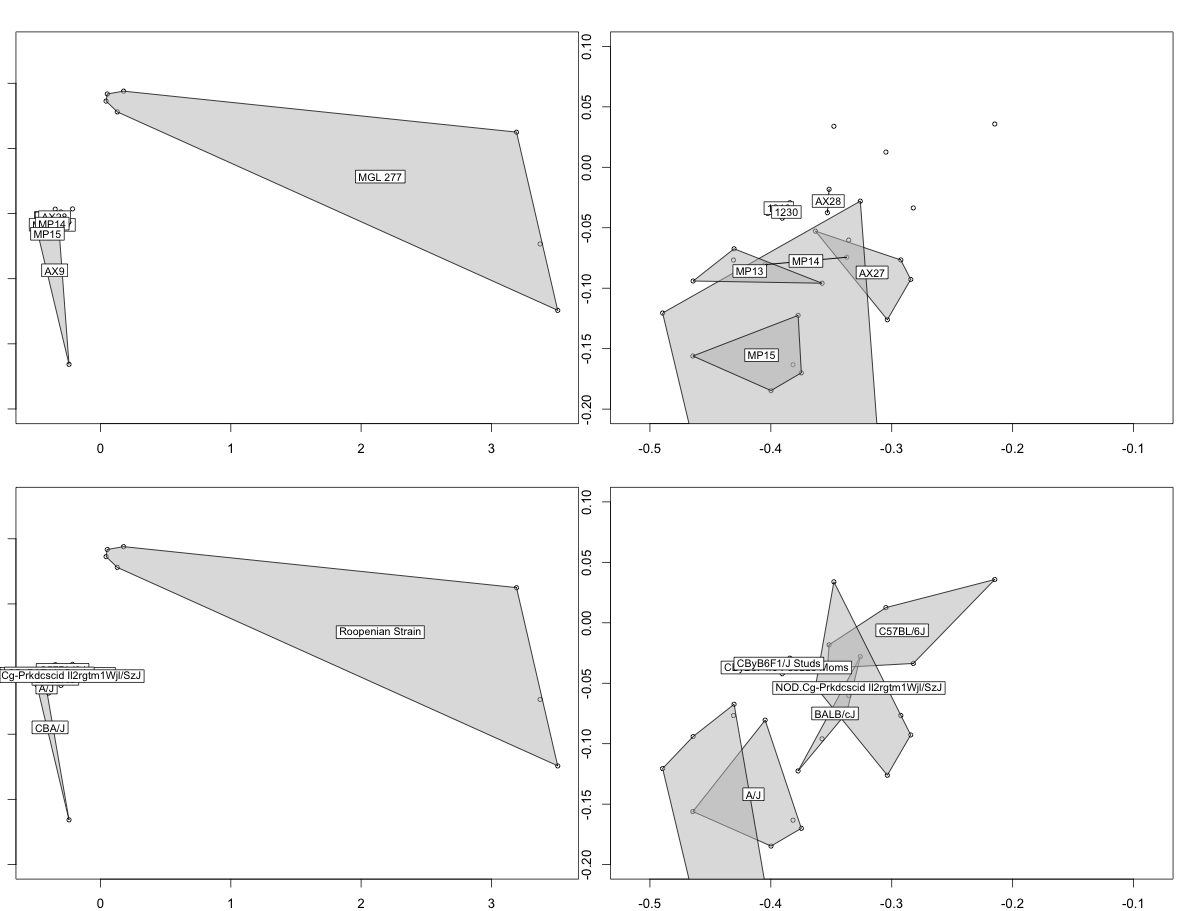 Polygons drawn by mouse strain
[Speaker Notes: otu = read.table("otu_table.tsv", sep = "\t", header = T, row.names = 1)

colnames(otu) = c("1_14_778", "1_15_461", "1_15_463", "1_15_464", "1_15_465", "2_13_974", "2_14_773", "2_15_459", "2_9_389", "2_9_390", "3_1_891", "3_23_558", "3_28_876", "3_28_880", "3_4_893", "4_13_981", "4_13_982", "4_13_983", "4_9_382", "4_9_393", "5_27_978", "5_27_979", "5_27_980", "5_27_982", "5_30_975", "6_1210_270", "6_1210_271", "6_1230_268", "6_1230_269", "AMP1", "AMP2", "AMP3", "VFP_277_524", "VFP_277_526", "VFPWT2", "VFPWT3")


mpm1_otu_NMDS = metaMDS(t(otu))
par(mfrow=c(2,2))
par(mar = c(2,1,2,1))
ordiplot(mpm1_otu_NMDS, display = "sites")
ordihull(mpm1_otu_NMDS, groups = samplefile$Mouse.Room, draw = "polygon", col = c("grey", 1), label = T)
ordiplot(mpm1_otu_NMDS, display = "sites", xlim = c(-0.5,-0.1), ylim = c(-0.2, 0.1))
ordihull(mpm1_otu_NMDS, groups = samplefile$Mouse.Room, draw = "polygon", col = c("grey", 1), label = T)
ordiplot(mpm1_otu_NMDS, display = "sites")
ordihull(mpm1_otu_NMDS, groups = samplefile$Strain, draw = "polygon", col = c("grey", 1), label = T)
ordiplot(mpm1_otu_NMDS, display = "sites", xlim = c(-0.5,-0.1), ylim = c(-0.2, 0.1))
ordihull(mpm1_otu_NMDS, groups = samplefile$Strain, draw = "polygon", col = c("grey", 1), label = T)]
Roopenian strains are not less diverse, just different
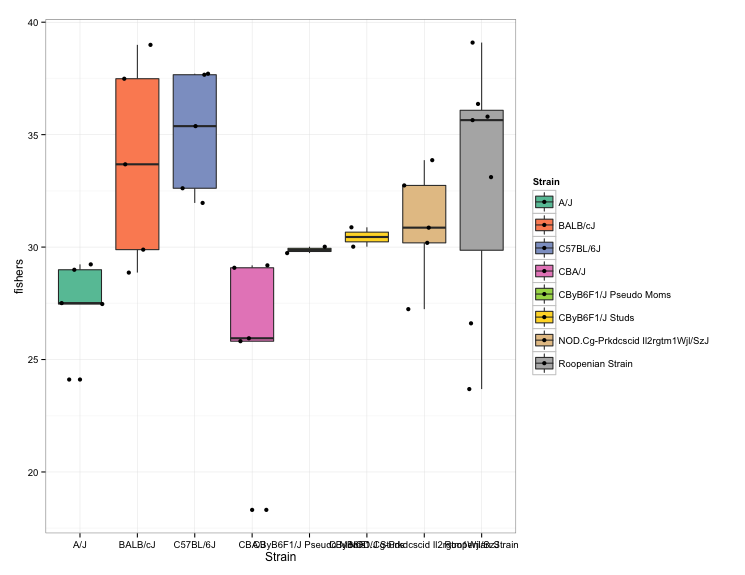 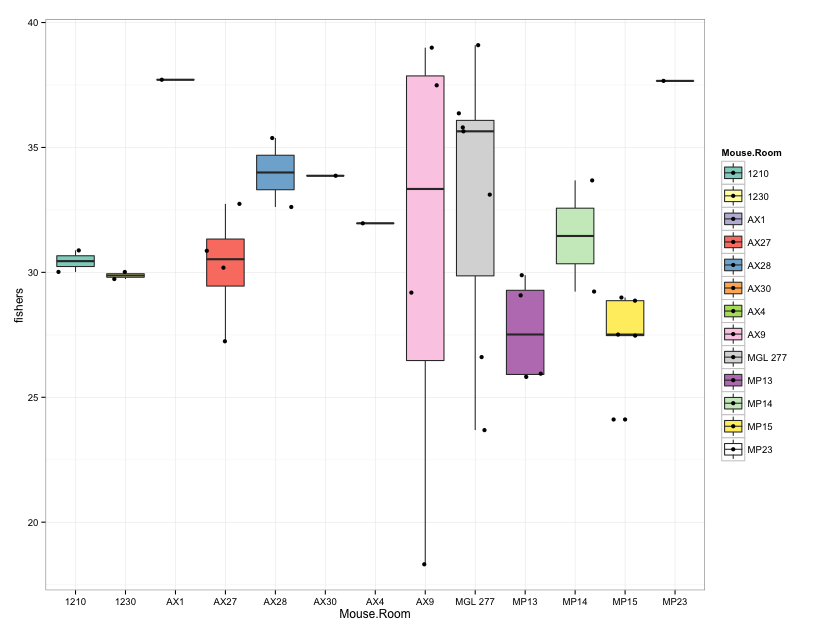 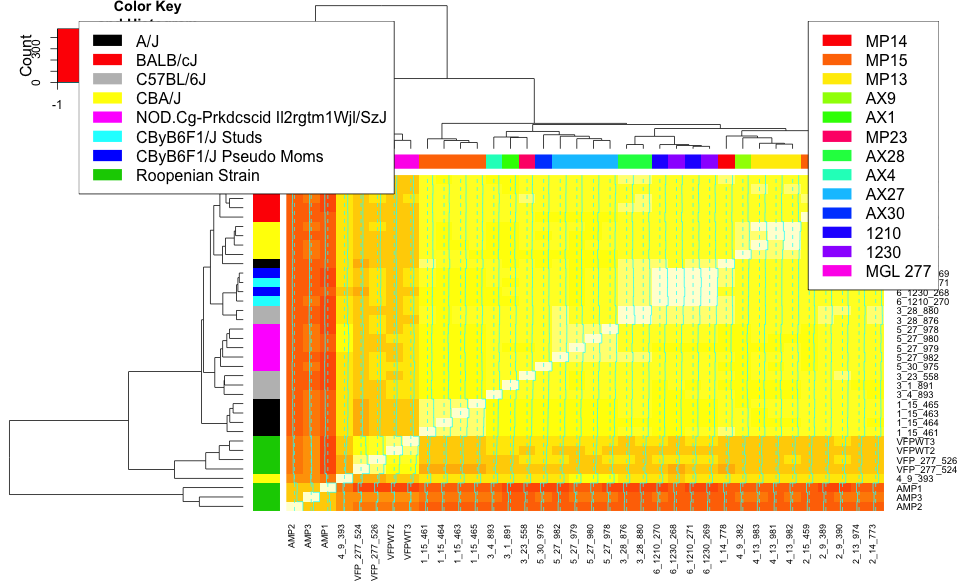 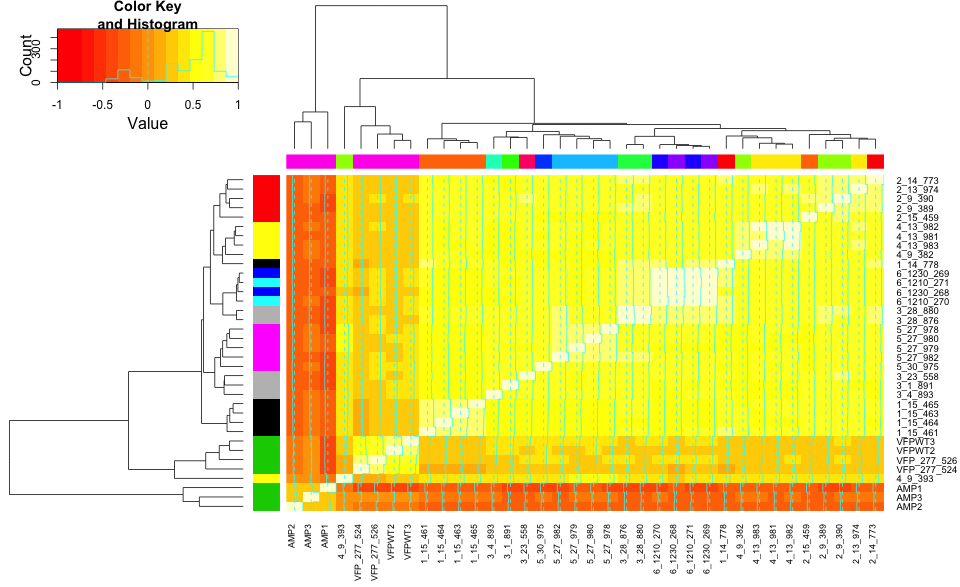 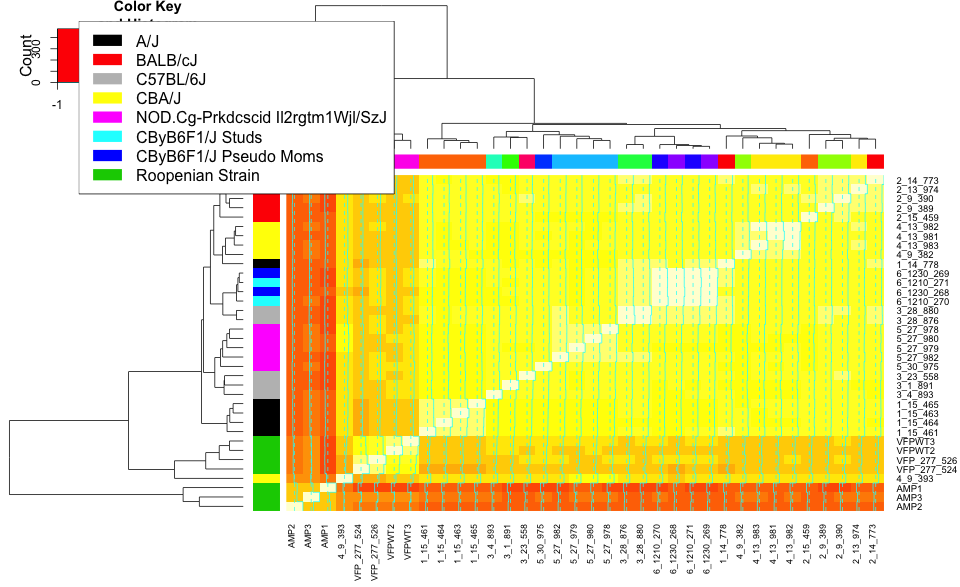 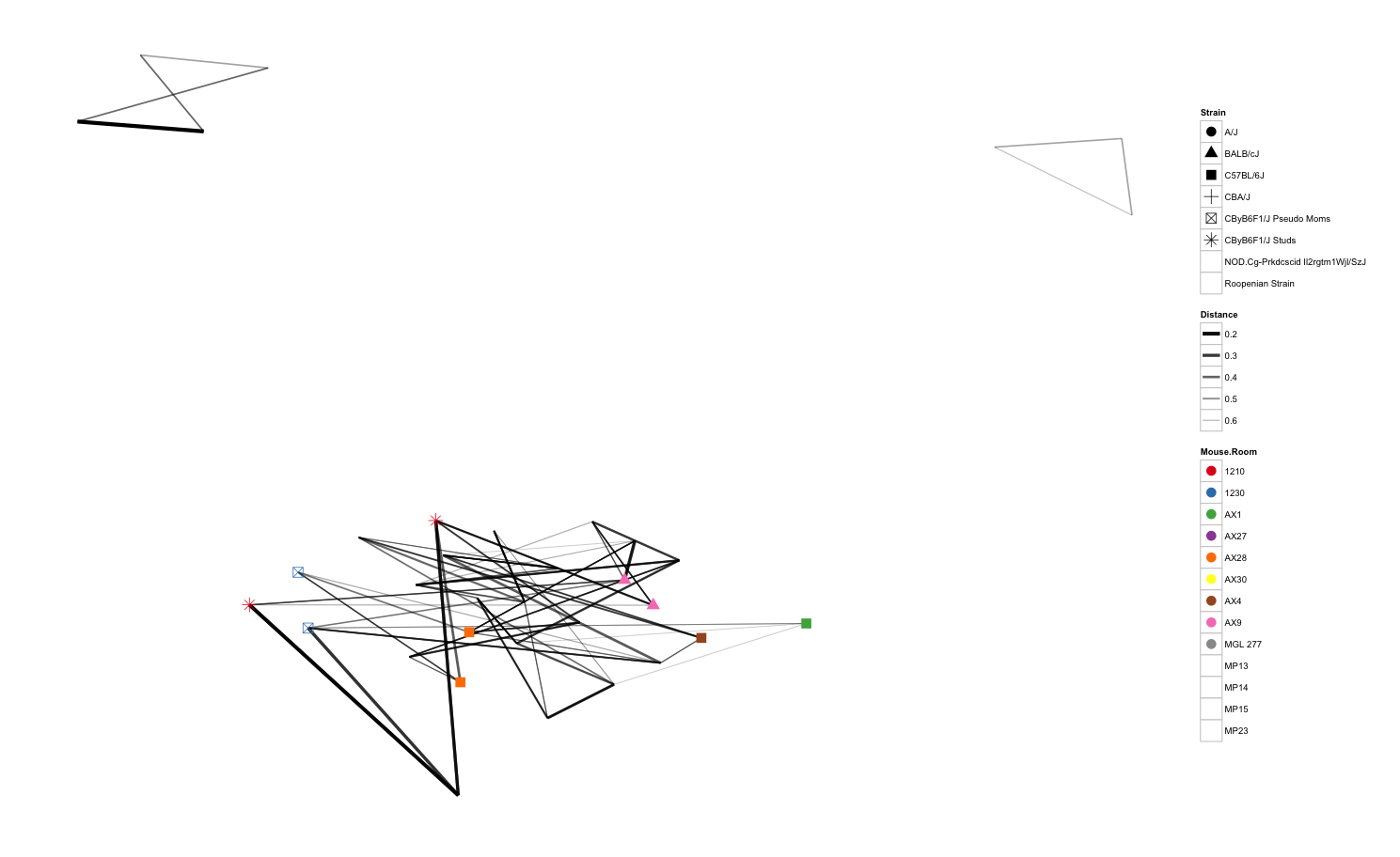